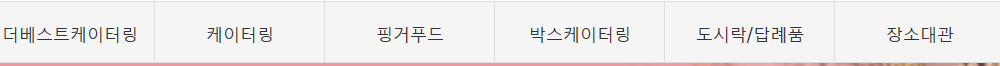 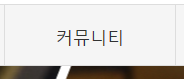 행사별 스타이링
장소대관/선상파티
ㆍ견적문의

ㆍ공지사항

ㆍ갤러리

ㆍ이용후기

ㆍ예약스케즐
ㆍ도시락/답례품
ㆍ기업행사

ㆍ스몰웨딩/ 선상웨딩

ㆍ돌잔치 / 칠순잔치

ㆍ선상 상견례

ㆍ돌/칠순 상차림보기

ㆍ웨딩 부케/ 꽃장식
ㆍ이용안내

ㆍ더베스트
  케이터링은?

ㆍ요리강습 및 창업반

ㆍ행사기획
ㆍ핑거푸드
ㆍ코스 요리

ㆍ부페 요리
ㆍ박스케이터링
장소대관

ㆍ서울마리나 컨벤션 2층

ㆍ서울마리나 컨벤션 4층

ㆍ잠실 선상 컨벤션


        선상파티

ㆍ잠실럭셔리보트 11인승

ㆍ여의도 비즈보트 24인승

ㆍ반포 카타마란 35인승
메인화면
SNS , 블로그 , 카페 등 고객 글 올라온거 
 메인에 올려주세요
더베스트케이터링은?
더베스트케이터링은?
주식회사 요트라인으로 2010년 한강에서 요트관련 사업을 시작으로 이벤트회사를 만들어 요트를 접목한 
     선상파티 요트 프로포즈등을 시작 하엿습니다.
     
      2016년 메인쉐프 실장님과 함께 잠실 한강 시크릿가든 옆 선상 카폐를 임차하여 스타일링을 접목한 
      퓨전스타일의 음식으로 각종 대관 및 행사를 유치하였습니다.
      
     2017년 여의도 서울 마리나에 55인승 요트를 운영하며 스타일링과 퓨전스타일의 음식으로  제한된 공간에서의 
     선상파티라는 새로운 장르에 도전을 하며 많은 경험과 노하우를 쌓게 되었습니다.
     
     또한 2017년4월부터 시크릿가든 레스토랑(레스토랑1층220평, 2층연회장220평, 3층연회장 240평)을 1년여 동안 
     직접 운영하며 1층은 정통 이탈리안 레스토랑을 운영하고 2층(200명) 3층(300명)은 연회장으로서  기존에 쌓아온 
     경험과 노하우를 활용하여 퓨전 스타일의 파티문화를 접목하여 많은 기업체 단체 행사를 진행하며 폭발적인 
     관심과 호응을 얻기도 하였습니다.

    2018년1월 기존 대관행사 위주로 진행하던 공간을 카폐와 대관행사를 동시에 진행 할 수 있는 공간으로 리모델링하여 
    낮에는 카폐를 운영하고 밤에는 대관행사를 동시에 진행하였습니다. 
       

2. 현재 더베스트 케이터링은 300가지가 넘는 요리 레시피를 보유하고 그 동안의 경험과 노하우를 바탕으로 
    많은 행사를 진행하고 있습니다.
   
    여러분들의 많은 성원과 격려 부탁 드리며 고객은 나의 가족과 같다는 생각으로 또한 내 가족이 먹는다는 
    생각으로 임하고 있습니다.
    감사합니다.
이용안내
출장부페와 케이터링의 차이점
출장부페
케이터링
ㆍ출장부페는 음식만을 위한 서비스입니다.
ㆍ모든 메뉴는 가지수에 따라 획일화 되어 있다.
ㆍ행사 성격과 관계없이 똑같은 메뉴
ㆍ인당 가격이 저렴하고 음식 종류는 많은데 
       테이블과 의자를 무료로 제공 한다.
ㆍ케이터링은? 토탈 써비스입니다.
ㆍ행사 성격 및 분위기에 맞게 푸드테이블 스타일링 행사장 스타일링까지 
ㆍ행사성격, 행사장소, 연령별, 남녀구성비, 주류, 외국인등을 고려하여 메뉴 결정
ㆍ상담 후 메뉴결정 , 스타일링 결정 , 가격결정
ㆍ손님이 식사하실 테이블 의자 등은 지원하지 않습니다.(필요시 렌탈)
<
더베스트케이터링
타사 출장부페
ㆍ모든 메뉴가 한식 위주로 가지수에 따라 
   획일화 되어 있다.
ㆍ음식과 스타일링에 약하다.
ㆍ요리사가 바뀌어도 레시피만 보고도
   만들 수 있다.
▣요리에 강하고 핑거푸드 스타일링에 강하다.
               
▣300가지  이상의 요리 레시피를 보유하고 있다.

▣행사의 성격에 따라 한식 일식 중식 퓨전 요리로 행사의

   품격을 높이고 있다. 

▣요리사가 바뀌면 절대 할 수 없는 요리이다.

▣
타사 케이터링
ㆍ핑거푸드 스타일링에 강하나 요리하는 
    음식에 약하다.
ㆍ핑거푸드 및 스타일링에 특화되어 있다.
케이터링
정통코스요리
부가세 별도
ㆍ이탈리안 본연의 정통 코스를 맛볼 수 있습니다.
ㆍVIP고객을 위한 맞춤 서비스입니다.
ㆍ품격있는 자리를 위한 정통 코스 요리입니다.
▣ 65,000원
▣ 75,000원
▣ 95,000원
케이터링
퓨전(캐쥬얼)코스요리
부가세 별도
ㆍVVIP만을 위한 특별한 코스 서비스입니다.
 〮 외국인들의 입맛에
ㆍ메뉴에 따라 다양한 맛을 즐기실 수 있습니다.
ㆍ기존 이탈리안 방식과는 다른 형태의 코스 써비스입니다.
ㆍ메뉴는 계절에 따라 변경 될 수 있습니다.
ㆍ한국적인 맛과 세계적인 맛을 동시에 맛 볼 수 있습니다.
 〮 메뉴는 구성은 언제든지 변경 가능합니다.
▣ 65,000원
▣ 85,000원
▣ 120,000원
상기 메뉴는 계절에 따라 달라질 수 있습니다.
케이터링
부페요리
부가세 별도
ㆍ더베스트케이터링의 모든 조리 음식은 퓨전 스타일로 파티행사에 최적화 되어 있습니다.
ㆍ행사 성격에 맞게 메뉴 구성이 가능하고 이제까지 접해 보지 않았던 새로운 음식을 맛 볼수 있습니다.   
ㆍ모든 식자재는 조리 순서에 따라 직접보고 직접 구매하여 반입합니다.
ㆍ더베스트 케이터링은 직접 조리가 가능한 300가지 이상의 다양한 요리를 보유하고 있습니다.
ㆍ각 행사별 성격에 맞는 음식으로 누구나 부담없이 즐기실 수 있게 셋팅하여 드립니다.
ㆍ모든 음식에 화학 조미료는 절대 쓰지 않으며 조미료 특유의 밋밋한 맛과 조미료 자체를 못 드시는 
    분들 또한 부담없이 음식을 드실 수 있습니다.
 〮음식만 있는 밋밋한 분위기의 푸드 테이블에 생화 다양한 소품등으로 행사의 성격에 맞게 연출하여 드립니다.
▣ 45,000원
이미지사진
▣ 55,000원
▣ 65,000원
▣ 75,000원
핑거푸드
핑거푸드
부가세 별도
ㆍ각종 행사 및 파티에 어울리는 메뉴 구성과 푸드테이블에 생화 및 소품등으로 연출하여
   와인이나 샴페인과도 잘 어울리며 행사 주최자와 방문 고객의 만족도가 높은 패키지입니다.

ㆍ행사 진행 시간에 따라 12:00 ~(점심)  , 15:00 ~ , 17:00 ~  , 19:00 ~(저녁)  무겁지 않은 식사를 
   포함하여 진행 하실 수 있습니다.
핑거푸드
▣ 15,000원
▣ 20,000원
이미지사진
▣ 25,000원
핑거푸드 + 가벼운 식사
▣ 30,000원
▣ 35,000원
박스케이터링
박스케이터링
부가세 별도
출장 케이터링과 동일한 신선한 재료로 조리하여 배송을 약속 드리며, 간펺하고 트렌디한 연출은 물론 
소중한 날 특별한 맛과 편리함을 선물해드립니다.
핑거푸드
▣ 15,000원
▣ 20,000원
예시 이미지 사진
▣ 25,000원
핑거푸드 + 가벼운 식사
▣ 30,000원
▣ 35,000원
도시락
도시락
부가세 별도
=  20개 이상 주문
=  10개 이상 주문
ㆍ이.
▣ 15,000원
▣ 20,000원
▣ 25,000원
이미지사진
▣ 30,000원
▣ 40,000원
▣ 50,000원
▣ 50,000원 ~
답례품(선물용)
답례품
부가세 별도
•상기 제품은 원자재 직접 구입하여 모든 공정 수작업으로 이루어 집니다.
•고객 개별 맞춤형 별도 주문 가능합니다.(수량,크기,포장지등 선택가능)
•정성과 품격이 담겨 있어 답례품 및 선물용으로 최고의 상품이라 자부 합니다.
★ 제조 과정 설명
〮견과류정과 :


〮도라지 정과 :


〮인삼정과 :


〮수제 청음료 :


〮수제 견과바 :


〮육포쌈 :


〮다식 :
장소대관
서울 마리나 컨벤션 2층
더베스트케이터링과 서울마리나 양사가 전속계약을 맺어 어느 곳에 예약을
하든 똑같은 조건으로 행사를 진행합니다.

ㆍ한강 최초의 종합 마리나 시설
이미지 참조
참고내용
ㆍ주요 행사 : 대관행사 , 기업행사 , 웨딩 , 돌/칠순잔치 , 단체 행사등

ㆍ행사 인원 : 대관 행사시 150가능 (식사 미포함)
                  식사포함행사 최대 120명
https://marinaru.modoo.at/?link=1mktybk0

참고
낭만의 웨딩 끝판 왕
남다른 선상웨딩~
생에 최고의 날 최고의 만족을 드립니다.

2F 컨벤션 홀 150~200기업 런칭 행사 ㆍ 미디어 컨퍼런스 웨딩 및 가족연 등
명칭 : 여의도 서울마리나  컨벤션홀 2층

주소 : 서울 영등포구 여의서로 160
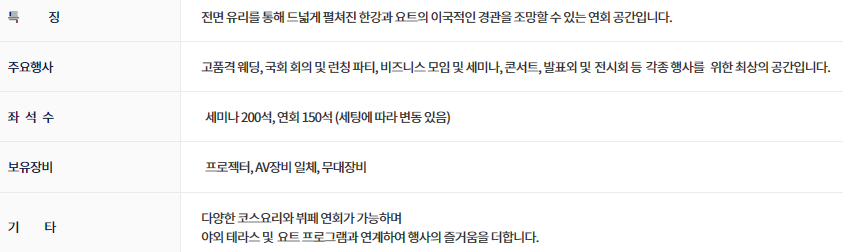 장소대관
서울 마리나 4층 아일랜드홀
더베스트케이터링과 서울마리나 양사가 전속계약을 맺어 어느 곳에 예약을
하든 똑같은 조건으로 행사를 진행합니다.

ㆍ한강 최초의 종합 마리나 시설
이미지 참조
참고내용
ㆍ주요 행사 : 대관행사 , 기업행사 , 웨딩 , 돌/칠순잔치 , 단체 행사등

ㆍ행사 인원 : 대관 행사시 150가능 (식사 미포함)
                  식사포함행사 최대 120명
낭만의 웨딩 끝판 왕
남다른 선상웨딩~
생에 최고의 날 최고의 만족을 드립니다.

2F 컨벤션 홀 150~200기업 런칭 행사 ㆍ 미디어 컨퍼런스 웨딩 및 가족연 등
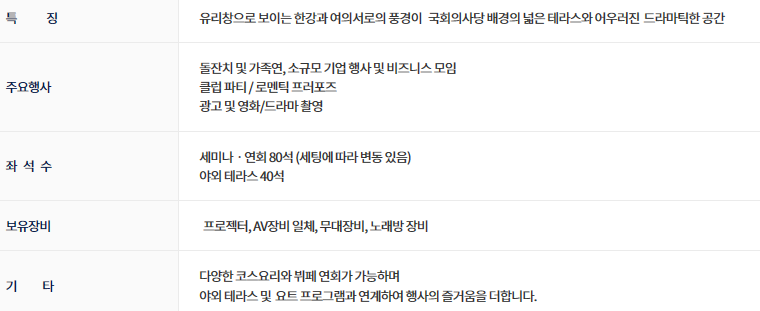 명칭 : 여의도 서울마리나  컨벤션 4층 아일랜드홀

주소 : 서울 영등포구 여의서로 160
https://marinaru.modoo.at/?link=1mktybk0

참고
행사별 이미지 참조
선상파티
선상파티
부가세 별도
요리강습 및 창업반
카페 창업반
케이터링 창업반
요리 정기 수업